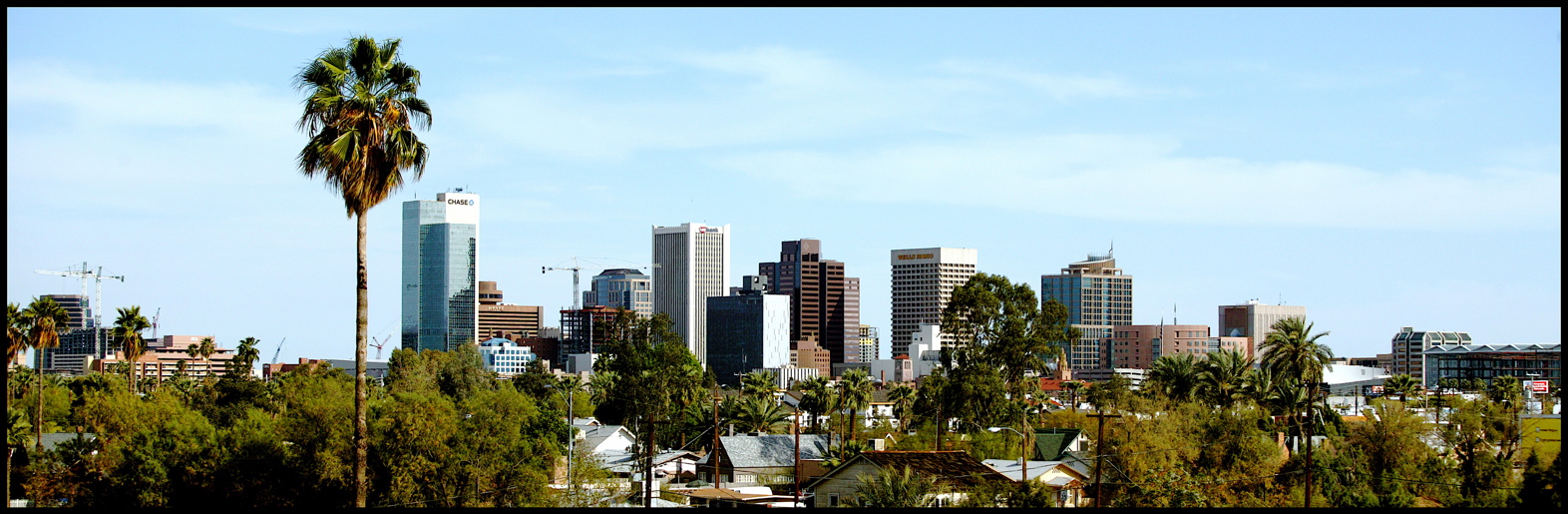 Building Relationships Across 
Sectors for Social Impact:
References & Resources
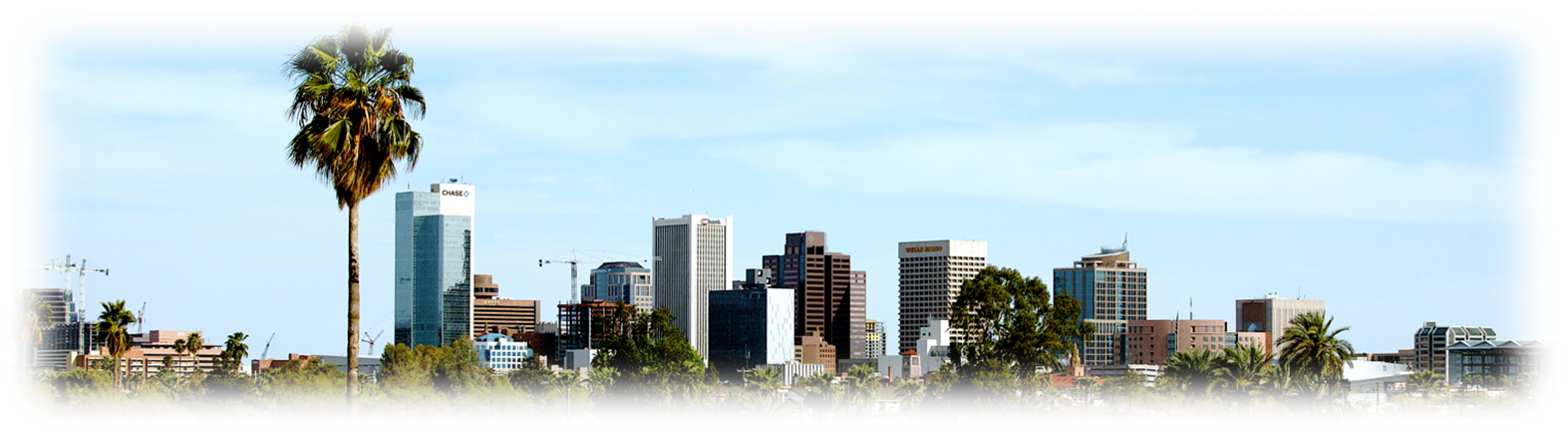 Academia.edu (academia.edu)
“To accelerate the world's research” by providing “a platform for academics to share research papers.”
Dimensions of Business and Nonprofit Collaborative Relationships

Alliance of Arizona Nonprofits (http://www.arizonanonprofits.org/)
“Serving, supporting, protecting, and promoting Arizona's nonprofits.”
 Business on Board

Cause Marketing Forum (causemarketingforum.com)
“Helping businesses and nonprofits succeed together with practical information, connections, and recognition.”
Cause Marketing 101 for Business
Cause Marketing 101 for Nonprofits
Navigating the Corporate Partnership Opportunities
Statistics Every Cause Marketer Should Know

Cone Communications/Ebiquity Global CSR Study (conecomm.com)
“For almost two decades, Cone’s dedicated Insights & Intel team has tracked the news,  trends, research and best practices in CSR.”
2015 Cone Communications/Ebiquity Global CSR Study

Edelman Trust Barometer 2015 (edelman.com)
“For the past 15 years, the Edelman Trust Barometer has tracked trust in the global institutions of business, government, media and non-governmental organizations (NGOs).”
2015 Edelman Trust Barometer

Fortune (fortune.com)
Latest news on business trends.
When marriages between nonprofits and corporations sour

Gallup (http://www.gallup.com)
Find news and information on the latest trends in your industry.
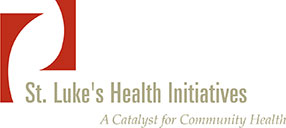 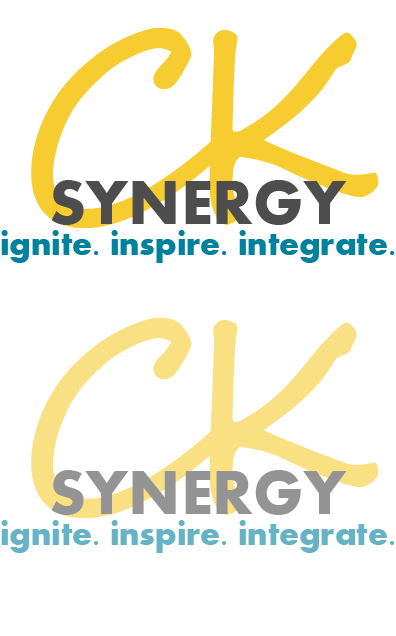 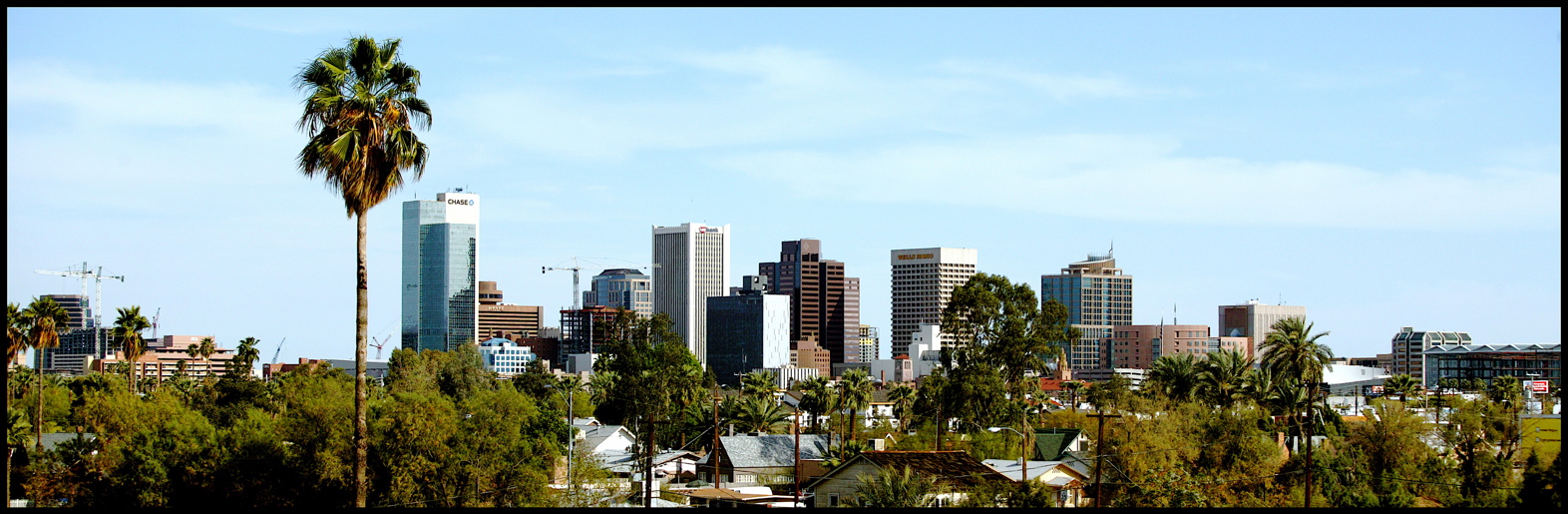 Building Relationships Across 
Sectors for Social Impact:
References & Resources
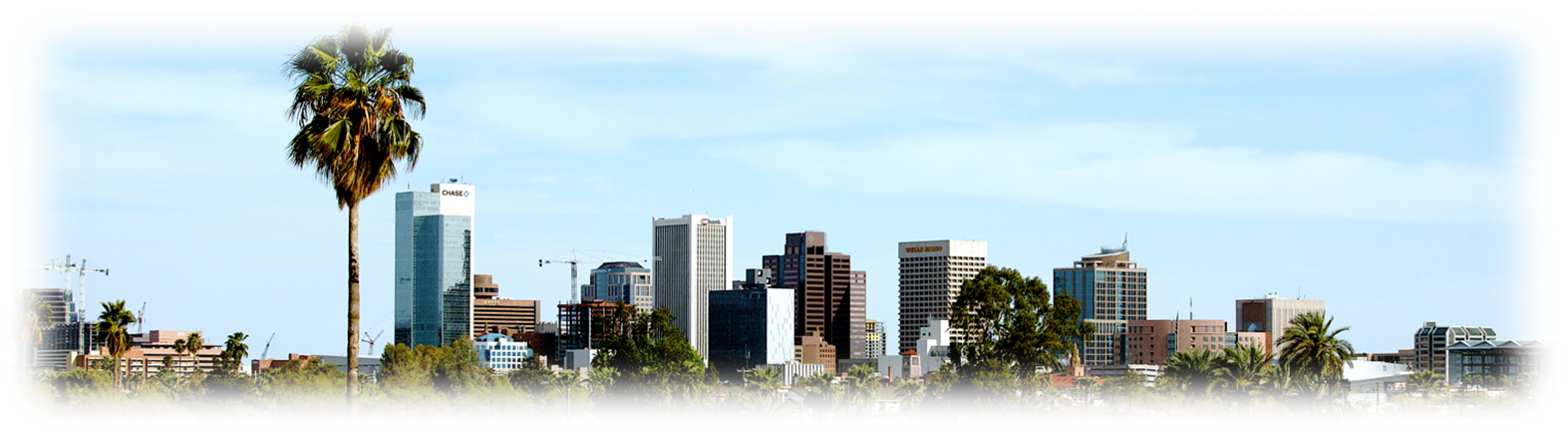 Good Scout (goodscoutgroup.com)
“A social good consultancy that helps brands take smart, impactful, and sustainable leaps in how they do a greater good. social good consultancy that helps brands take smart, impactful, and sustainable leaps in how they do a greater good.”
Change at the Checkout: The evolution of charitable giving at the register

IEG. (sponsorship.com)
“Built to help the next generation of rightsholders take advantage of digital and data-driven changes in the media landscape.”
IEG's Guide to Corporate/Nonprofit Relationships

Joe Waters (http://www.selfishgiving.com/)
“Win-Win Cause Marketing Strategies for Do-Gooders, Nonprofits & Businesses.” 
What companies want from nonprofit partners

Pew Research Center (pewresearch.org)
“We generate a foundation of facts that enriches the public dialogue and supports sound decision-making. We are nonprofit, nonpartisan and nonadvocacy. We value independence, objectivity, accuracy, rigor, humility, transparency and innovation.”
The Next America

Stanford Social Innovation Review (ssir.org)
“To advance, educate, and inspire the field of social innovation by seeking out, cultivating, and disseminating the best in research- and practice-based knowledge.”
The New Volunteer Workforce (engaging volunteers/corporate employees)

The NonProfit Times (thenonprofittimes.com)
“The leading business publication for nonprofit management.”
5 tiers of a corporate relationship

Time (time.com/money)
Latest news on current hot topics.
10 Things Millennials Buy Far More Often than Everyone Else
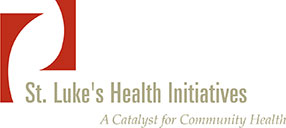 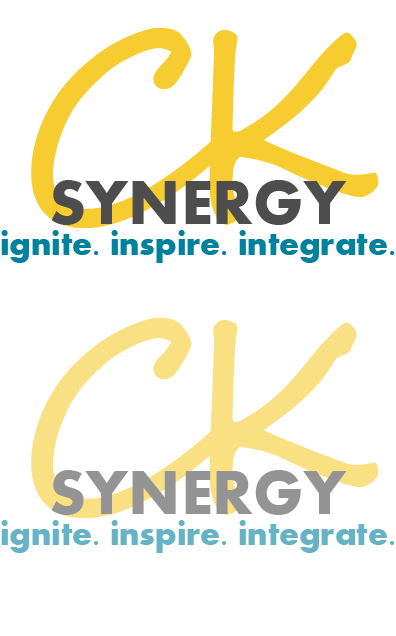